Agile NetiðDreifð Teymi, Agile og Scrum
Nóvember 2011
Dreifð teymi
Okkar teymisskipulag í dag
Ögranir
Hvað þarf að hafa í huga
Hvernig hjálpar SCRUM og agile til?
Að vinna með Indlandi
2
Hver er ég, og hverju hef ég að deila?
Elín Elísabet Torfadóttir / Ella
B Sc í Líffræði frá Háskóla Íslands 2001
BSc í Tölvunarfræði frá Háskólanum í Reykjavik 2004
Forritari / SM / verkefnastjóri / PO hjá Calidris/Sabre síðan 2004
Starfaði á Indlandi 2007-2008
CSM, Bangalore á Indlandi 2009
CSPO, Reykjavík 2009
3
Saga alþjóðlegrar þróunar í Vesturhlíðinni
2006-2007: 20+ í þróunarhóp í Hyderabad / Bangalore
Indverskur verkefnastjóri á staðnum
2007-2008: Einn þræll sendur til Indlands í tæpt ár til að mennta lýðinn
2008-2009: Dreifð teymi
Ísland: 1-2 forritarar, tester og SM
Indland: 1-2 forritarar, tester
Í dag: reynum að hafa alla í teyminu eins nálægt og hægt er hverju sinni
4x Íslensk teymi (með 1x forritara í dallas)
1x Indverskt teymi
1x Pólskt teymi (með 2x bretum, og 2x indverjum)
4
Afhverju erum við að vinna með dreifð teymi?
Góð spurning!
Allir eru sammála því að samvinna gengur best ef allir vinna á sama stað, í sama herbergi, hlið við hlið, helst á sömu tölvu.
En góðar ástæður eru til:
Aukið aðgengi að mannafli
Ódýrara mannafl (á varla við í dag), ½ reglan
Þú ert keyptur af alþjóðlegu fyrirtæki;)
Nálægð við þekkingu / viðskiptavini sem eru dreifðir
Fleira?
Það er mikils virði að ná að gera þetta rétt
5
Ögranir?
Okkar ögranir hafa verið:
Að byggja upp þekkingu
Domain þekking, kóðinn, umhverfið
Tæknilegar hindranir (nethraði)
 Þjóðfélagslegur munur
Tímamismunur
Tungumálið
Definition of DONE
6
Hafðu í huga
Umræðan fyrir framan kaffivélina
Óskráðar vinnureglur
Hvernig er að vinna hinum megin við borðið?
7
Hvað virkar best?
Fer eftir verkefnum, fólki, bakgrunni, fyrirtækjum, árstíðum, tísku...
Að öllu gríni slepptu…
Vertu vakandi yfir því hvernig gengur, og leystu strax vandamál sem koma upp, tæknileg eða samskiptaleg
Virkur product owner er númer eitt tvö og þrjú
Reyndu að byggja upp teymin svo hvert teymi sé á sama stað
Takmarkaðu tímamismun milli hópmeðlima eins og hægt er
8
Teymi er á öðrum stað en þekkingin
Teymi sem vinna að sömu vöru eru ekki á sama stað:
Mikilvægt að hafa góðan product owner sem fylgist með og tekur virkan þátt í þróuninni:
Backlog refinement amk. Einu sinni í viku
Sprint Planning
Sprint Review
Scrum of Scrums
9
Teymið sjálft er dreift
Scrum Master á sama stað og meirihluti þróunarteymisins
Hver staðsetning inniheldur virka einingu (forritara og prófara)
Traust er mikilvægt, og það er nánast nauðsynlegt að fólk hafi unnið saman áður
Teymið þarf að vinna á sama stað reglulega
10
Hvernig hjálpar SCRUM?
Heilmikið!
Að vinna með dreifð teymi krefst mikillar samvinnu 
SCRUM fundirnir gefa ramma sem sér til þess að samvinnan sé virk
Að sjá virka afurð reglulega
Gefa feedback í gegnum sprint review
Gefa feedback í gegnum sprint retrospective
Skrifa sögurnar með teyminu
Teymið metur sögurnar
11
Indland
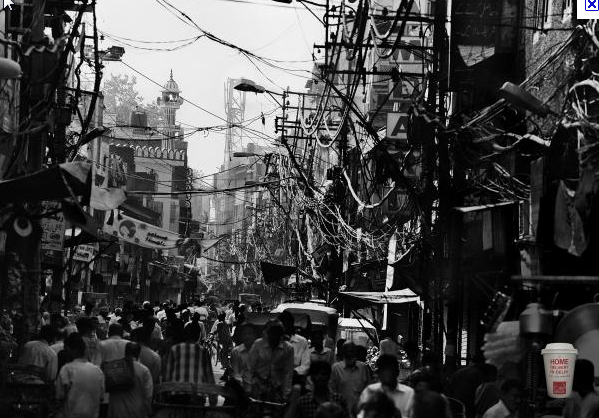 12
Að vinna með Indlandi
Menntun
Framboð stafsfólks
Sérhæfing
Tíð umskipti á fólki
Stéttar- / valdskipting
Overlooking
Að segja nei – 100% guarantee I come tomorrow madam
Að þróa hugbúnað vs. að forrita eftir skjölum
Hönnun og þróun viðmóts
Staða kvenna
Áhugi til að læra
Lífsbaráttan
Gleði
13